Provision 2 Breakfast &Community Eligibility(CEP)
What is it and How it works
Mark Bordeau
Director of Food Services
Goals of the Night
What is Community Eligibility Provision(CEP)
How does it work
How much does it cost
What is Provision 2 Breakfast
How does it work
How much does it cost
What is CEP
Offer all Students Free Lunch/ Breakfast to all Students
Based on amount of students directly certified from SED
Must have at least 40% directly certified by April  to be eligible
SED uses a 1.6 multiplier to figure reimbursement rate
Do We Qualify
High School does not qualify
Elementary-46.57% directly matched as of April 2015
Cost of Doing CEP
46.57 x 1.6=74.52
SED would reimburse us 74.52% at free rate
SED would reimburse us at 25.48% at paid rate
If counts stayed same as 14-15 we would of lost around $37,700 in revenue.
What is Provision 2 Breakfast
Schools that opt for Provision 2 offer breakfast to all students at no charge.  Provision 2 schools pay the difference between the cost of serving meals at no charge to all students and the federal reimbursement. ( paid for by increased participation)


Schools with high percentages of low-income students participating in breakfast – 70 % or higher– are able to use Provision 2 for breakfast successfully.
HOW does Provision 2 work?
Base Year – In the first year of Provision 2, School provides breakfast to all students at no charge. school tracks meal categories (free, reduced price and “paid”).  Oct 2015 to Sept 2016 would be the base year
Based % are then used  for years 2 through 4 – For at least the three years following the Base Year,  School counts only meal totals while continuing to offer breakfast to all students at no charge.
Reimbursement for years 1 through 4 – We then calculate our federal meal reimbursements by applying the percentages of free, reduced price and “paid” meals served during the Base Year to the total number of meals served during each of the following years.
Renewals – At the end of the four year cycle,  We can continue under Provision 2 for another four years if the income level of the population has not improved by more than five percent.
Harpursville Numbers for 14-15
Why Do Provision 2 Breakfast
Provision 2 increases student participation in school breakfast
 Children who eat school breakfast have more nutritious diets than children who don’t, regardless of income level.
 Better nutrition in children leads to better academic performance, behavior and learning environments. 
Providing school breakfast at no charge promotes the value of good nutrition to all students.
1st Year CostIf 15-16 was identical to 14-15
Elementary -$7520
High School-$3962
Samples of How to Increase
16-17  revenue ADP increasesby 100 a day
Elementary increases by-$32,517
High School increases by-$26,074
Elementary-Breakfast in the Classroom
High School-Reimbursable Vending
Thank you!
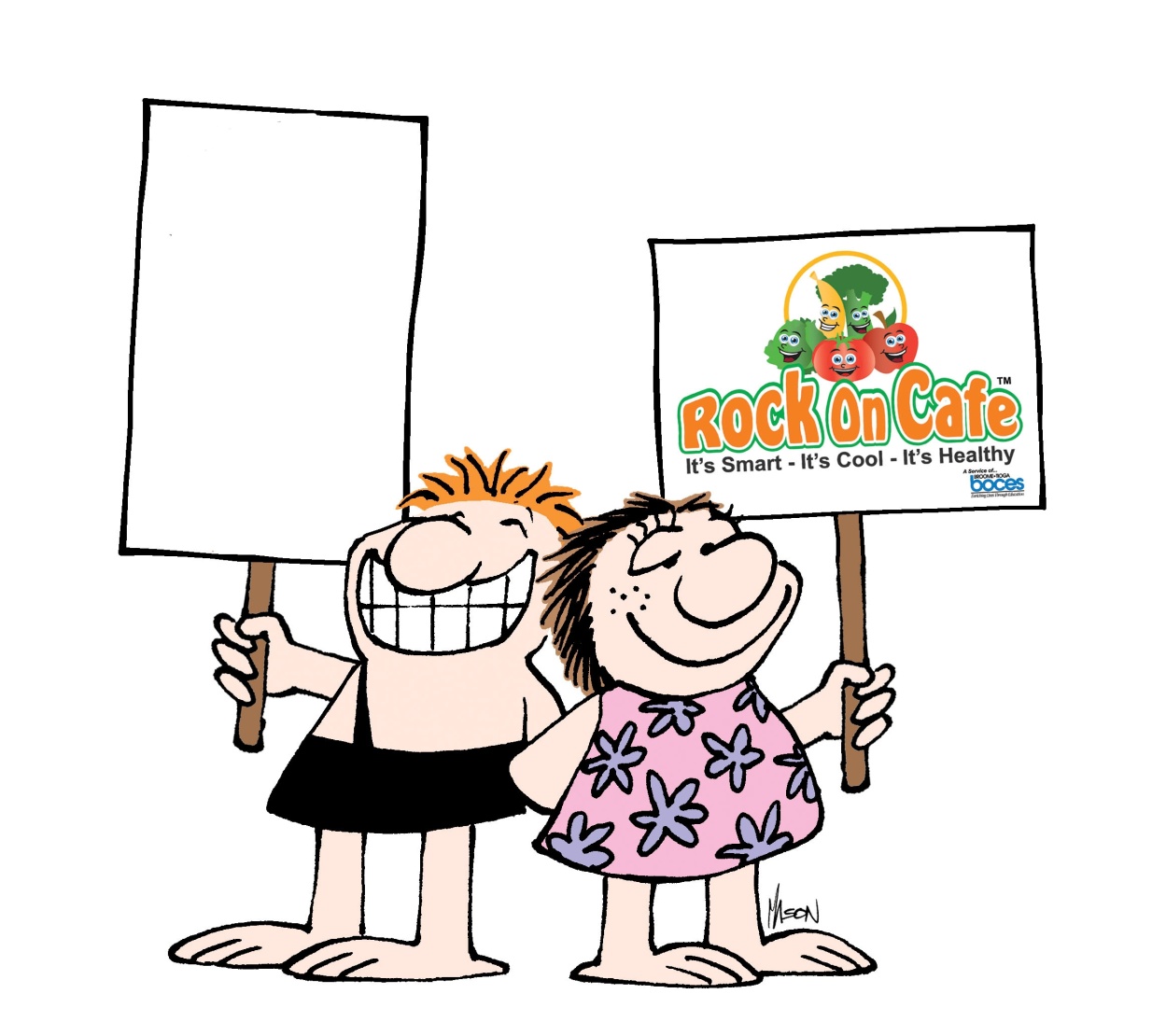 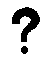